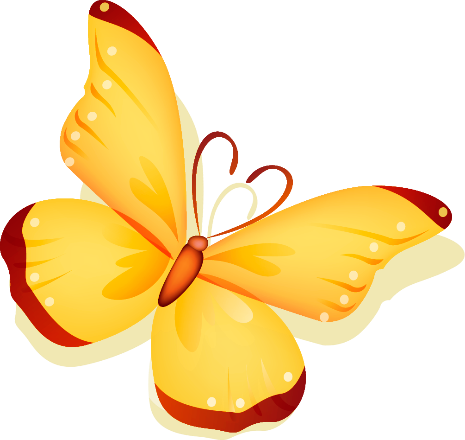 Республика Бурятия
Комитет по образованию   г. Улан-Удэ
Муниципальное  автономное дошкольное образовательное учреждение  детский сад № 113 «Капитошка» комбинированного вида г.Улан-Удэ


Создание психологически благоприятного климата в ДОО для развития и социализации детей с ОВЗ и детей-инвалидов
Тема проекта: «Адекватная самооценка матери,  по отношению к своему ребенку ОВЗ 
и детей-инвалидов»
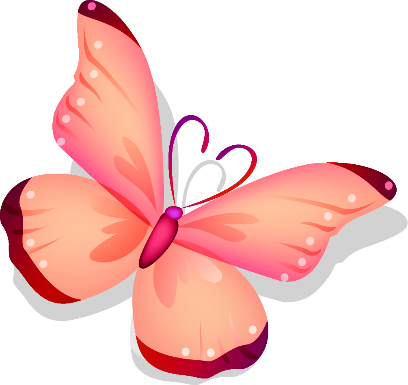 Актуальность темы проекта
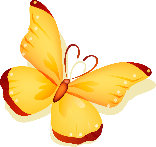 Самооценка, что же это такое?
  Это оценка личностью самой себя, своих возможностей, качеств и места среди других людей. Относясь к ядру личности самооценка является важнейшим регулятором её поведения. 
От самооценки зависят:
 взаимоотношения человека с окружающими, 
его критичность, 
требовательность к себе, 
отношение к успехам и неудачам. 
Самооценка связана с уровнем притязаний человека, т. е. степенью трудности достижения целей, которые он ставит перед собой. Расхождение между притязаниями человека и его реальными возможностями ведёт к неправильной самооценке, вследствие чего поведение личности становится неадекватным (возникают эмоциональные срывы, повышенная тревожность и т.д.).
Самооценка -компонент самосознания, включающий наравне со знаниями о себе оценку человеком своих физических характеристик, способностей, нравственных качеств и поступков. 
В наше время, коррекция самооценки является одной из наиболее востребованных потребностей личности.
 Адекватная самооценка личности матери ребенка - залог гармоничного развития личности самого ребенка!
2
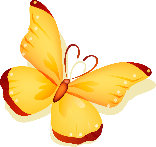 Цель проекта: 
формирование адекватной самооценки матери, по отношению к своему ребенку ОВЗ и детей - инвалидов. 
Задачи проекта:
 - Получение навыка выражения себя с помощью творчества и игровых форм деятельности. 
Приобретение навыка формирования активной жизненной позиции. 
Возможность осознания ценности собственной личности. 
Получение возможности усиления позитивного отношения, как к себе, так и к своему ребенку (детям).
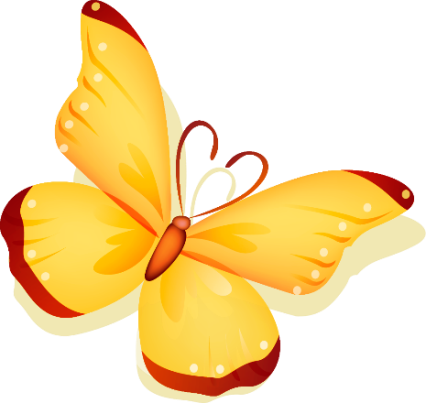 3
Формы проведения занятий
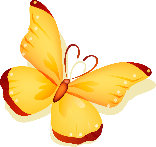 семинары-практикумы
тренинги
консультации в нетрадиционной форме
мини-собрания
ролевые, имитационные и деловые игры.
совместные досуги, праздники
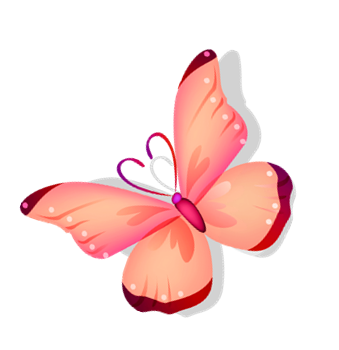 4
Методы, используемые в работе:
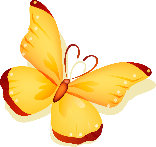 Сказкотерапия; 
Арттерапия;  
Видео –консультации;
 Игротерапия;
Развлечение;
Творческие мастерские;
Театрализованный концерт; 
Психотренинг + релаксация.
5
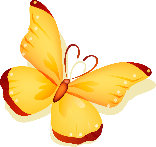 Реализация данного проекта рассчитана на 10 занятий, каждое из которых длится 60 минут. Занятия проводятся 1 раз в 2 недели (2 раза в месяц). Реализация проекта с 10 января 2022 года по 31 мая 2022года. Ответственные за реализацию данного проекта: педагог – психолог, учитель – логопед, инструктор по физическому воспитанию, музыкальный руководитель, старший воспитатель, заведующий ДОУ.
6
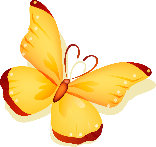 Программа занятий тренинга по формированию адекватной самооценки
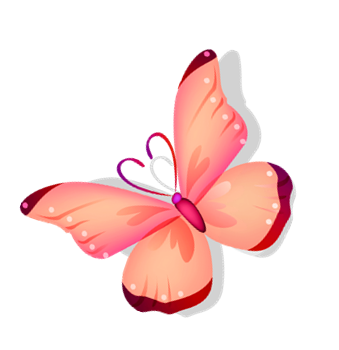 7
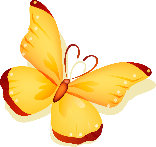 Программа занятий тренинга по формированию адекватной самооценки
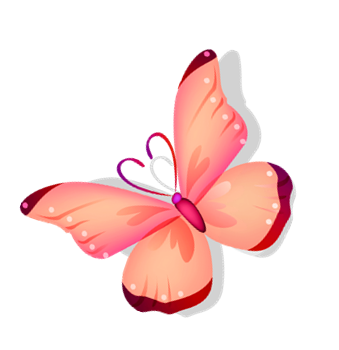 8
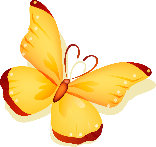 Программа занятий тренинга по формированию адекватной самооценки
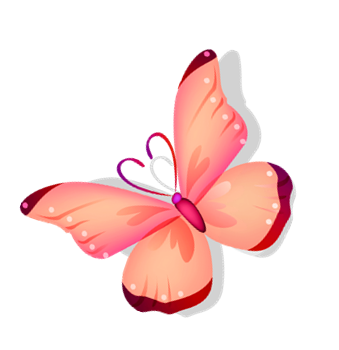 9
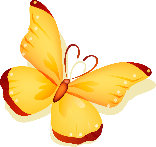 Программа занятий тренинга по формированию адекватной самооценки
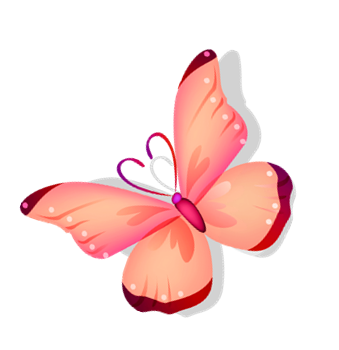 10
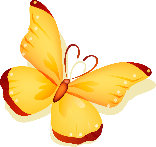 Вывод:
Таким образом, знание себя, своей самооценки и факторов, влияющих на её развитие и становление, может значительно изменить жизнь каждого человека. Осознание того, что у тебя низкая самооценка позволит научиться жить с такой особенностью и жить эффективно. Самое страшное в том, что, в отличие от взрослых, на формирование заниженной оценки которых может влиять множество факторов, чаще всего заниженную оценку у детей формируют сами родители. Или они просто настолько невнимательны к своим детям, что пропускают эту проблему, хотя только они в силе решить любую ситуацию ещё в самом начале, только действовать нужно очень осторожно. Подводя итог сказанному, необходимо напомнить всем одну простую истину: всегда лучше сразу правильно формировать, развивать, учить и воспитывать, чем потом корректировать.
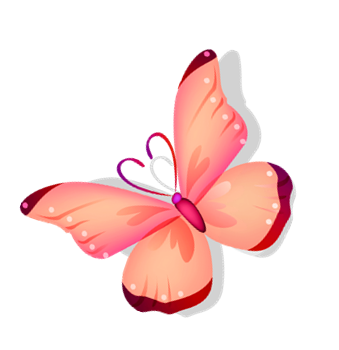 11